Modelovanie dažďa
Kolobeh vody v prírode
Spusti si video
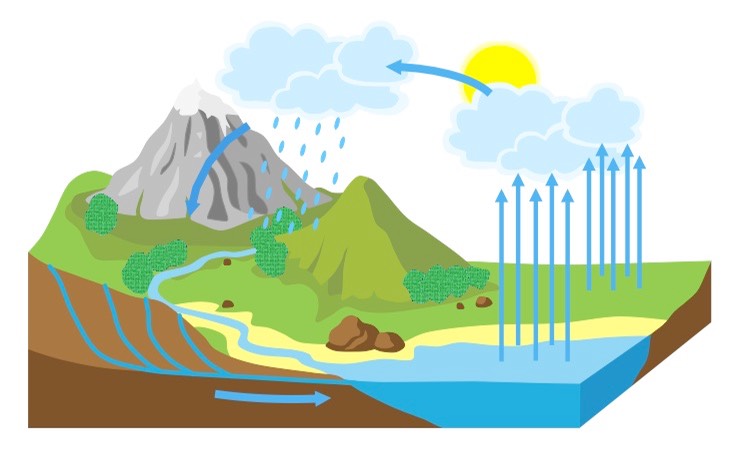 Kondenzácia
Zrážky
Vyparovanie
Zber vody
Meranie zrážok
Zrážky meriame zrážkomerom
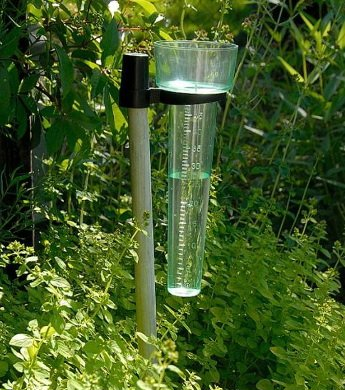 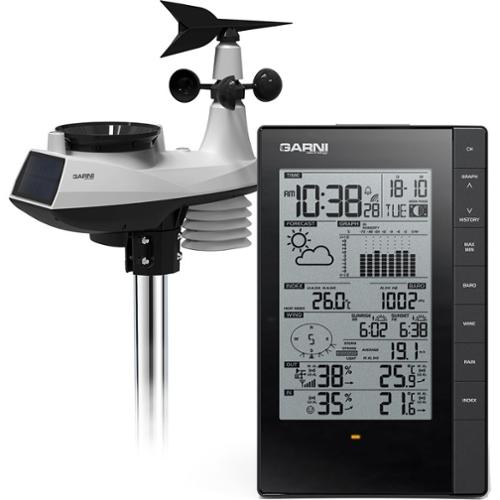 Čo znamená 1 mm zrážok?
Na plochu 1 m² spadli zrážky o objeme 1 liter.
Úloha:
V správach predpovedali zrážky 7 mm. Koľko vody spadne na záhradu o výmere 400 m²?
Riešenie:
7mm
1m²...........7 litrov
400m²......400.7=2800 l vody
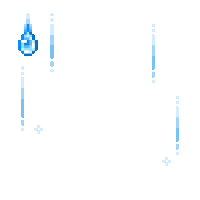 Kedy sú zrážky nebezpečné
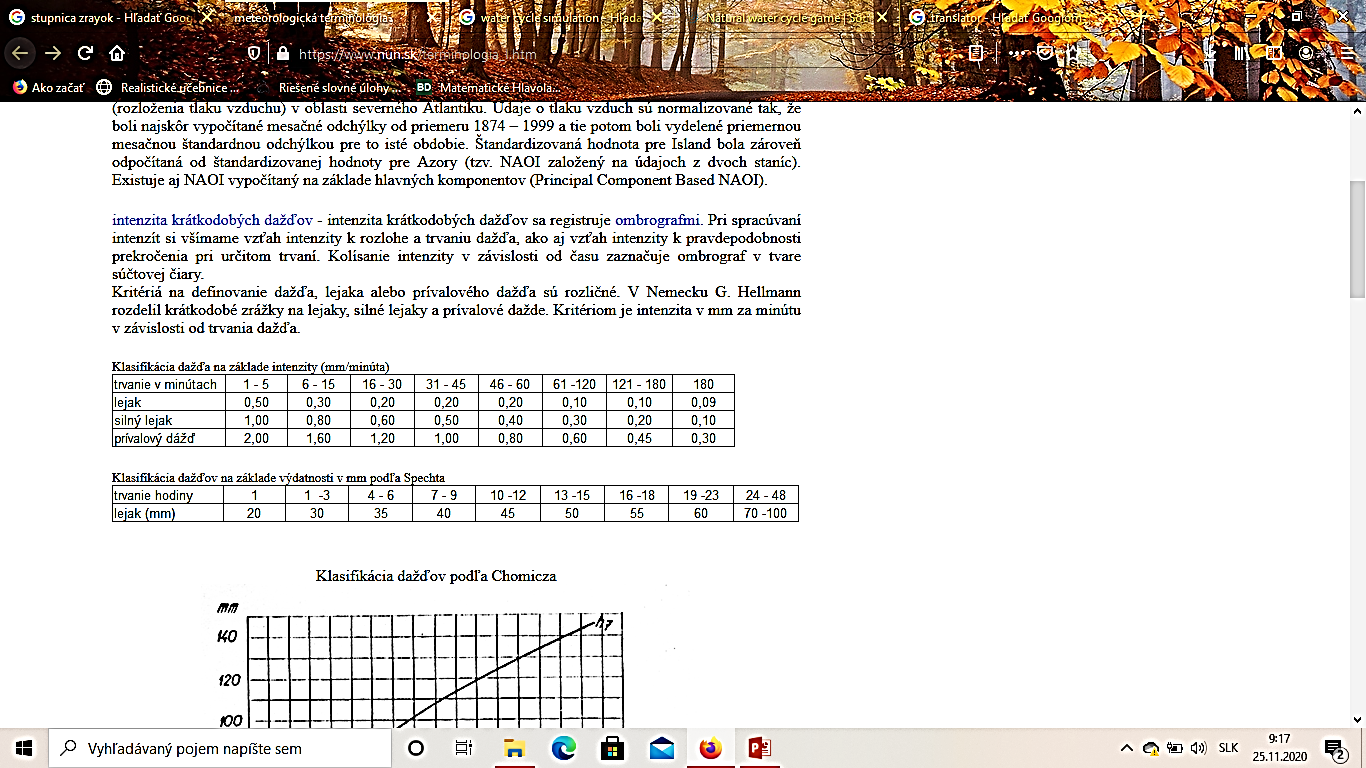 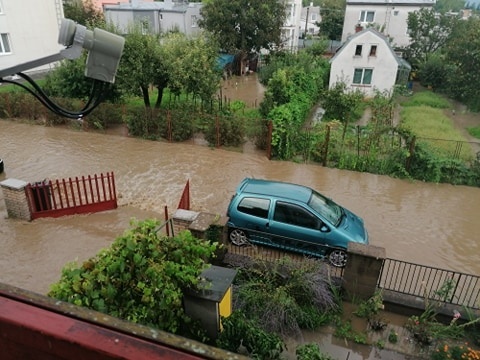 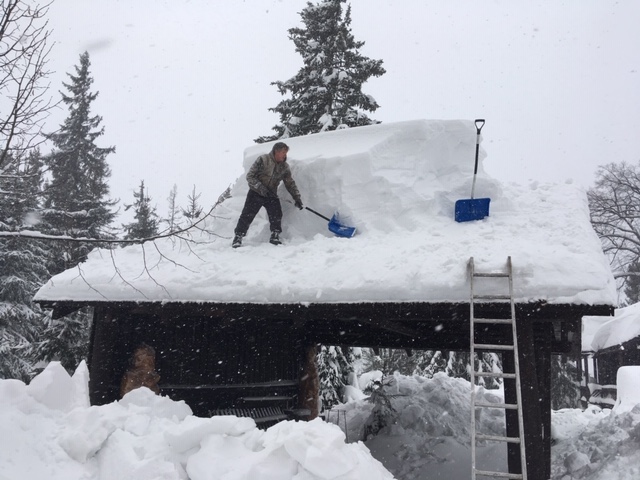 Kyslé dažde
Škodlivý plyn+ dažďové kvapky
Škodlivé plyny
Kyslý dážď
Spaľovanie uhlia a ropných palív
Dôsledky...
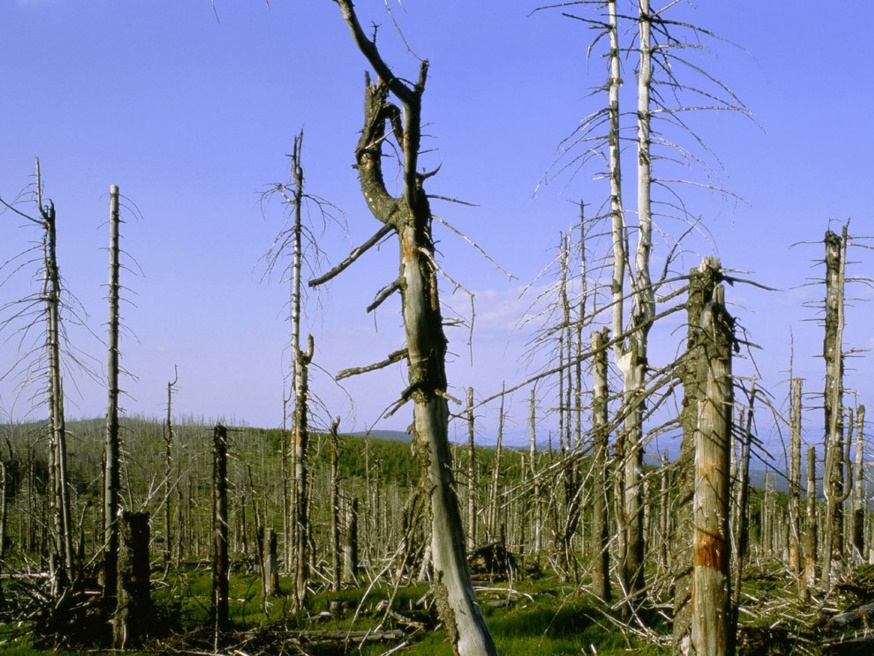 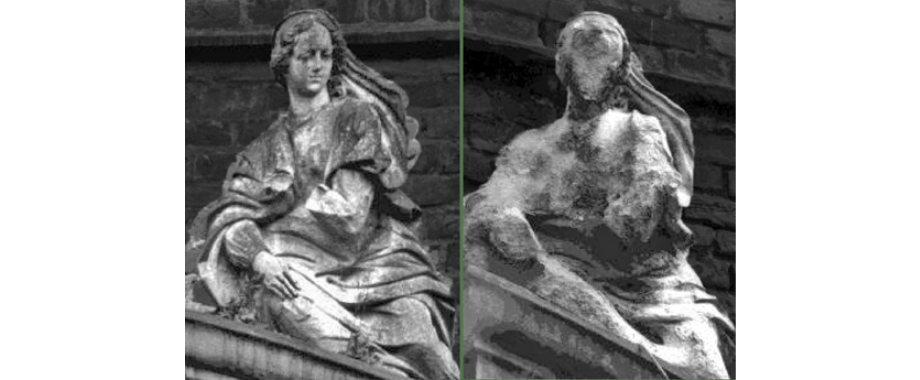 Zničené lesy a pamiatky
Dôsledky...
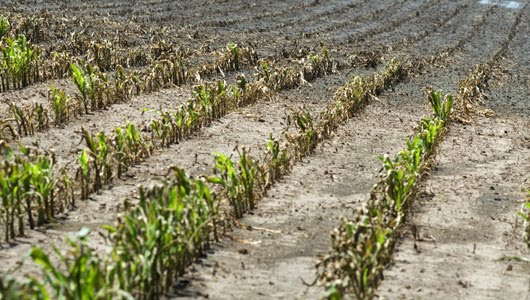 Odumieranie zvierat a rastlín
Dôsledky na nás...
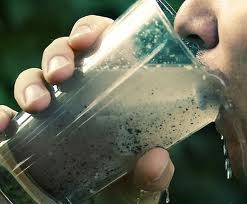 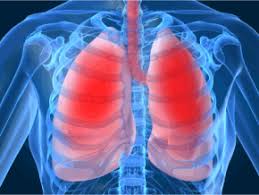 Zamyslime sa
Ktorá časť učiva sa Ti najviac páčila?
Vyhľadaj informácie o kyslých dažďoch na Slovensku
Ako sa dá podľa teba zabrániť kyslým dažďom?
Čo Ťa prekvapilo na dnešnom učive?
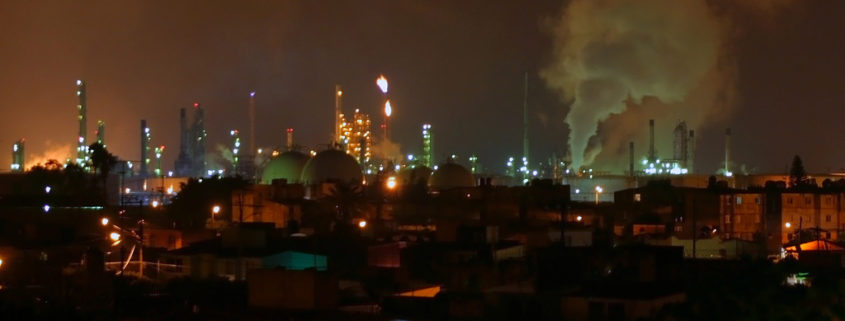 Zahrajme sa na záver...
https://www.educationsoutheastwater.com.au/resources/natural-water-cycle-game